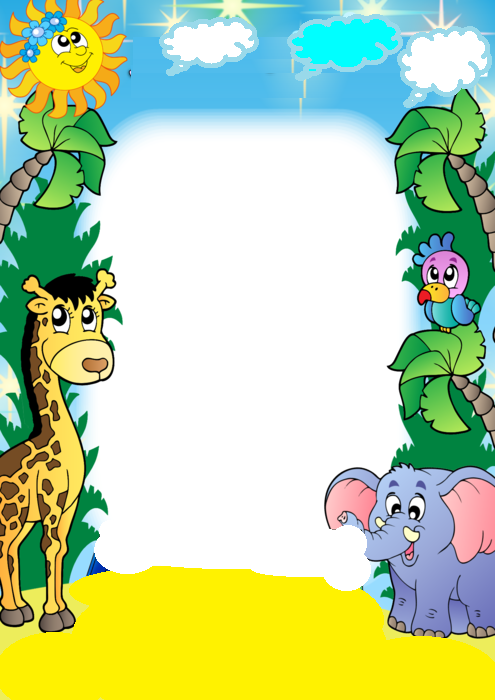 Физкультурный досуг
«Весёлый огород»
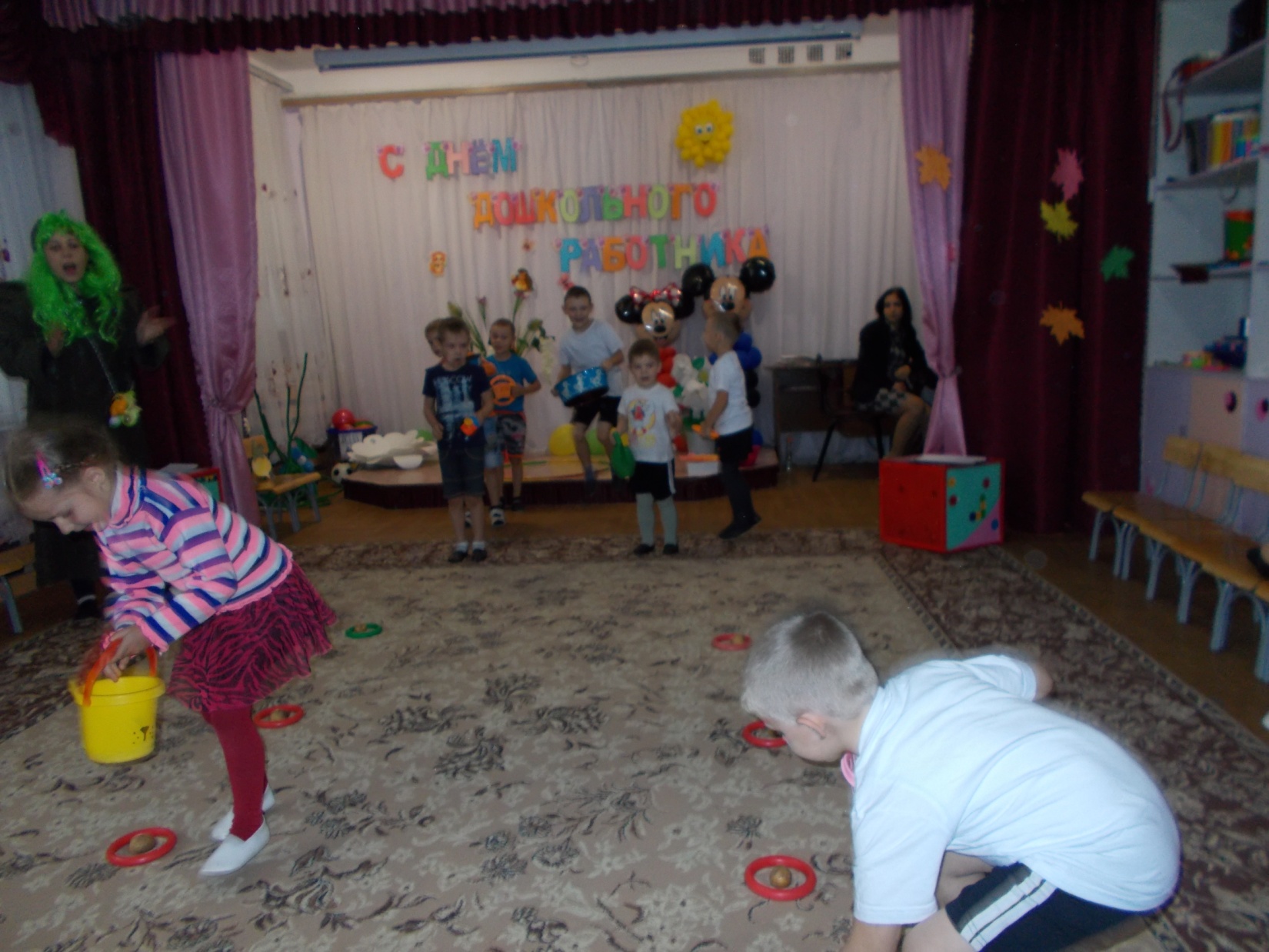 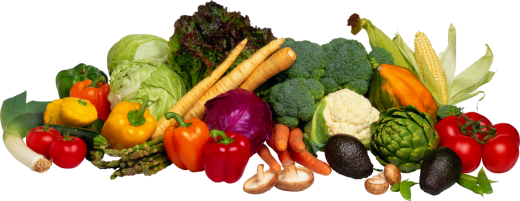 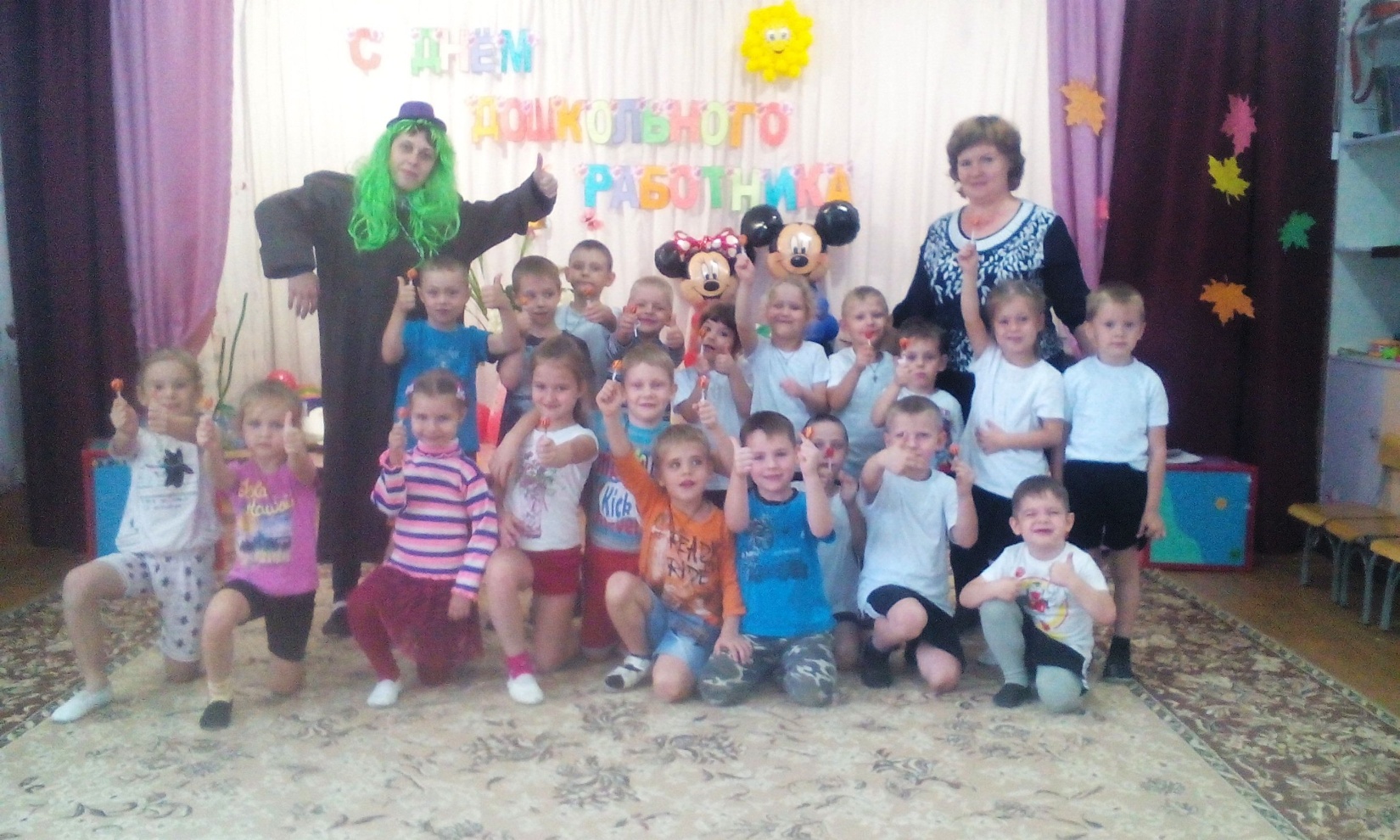 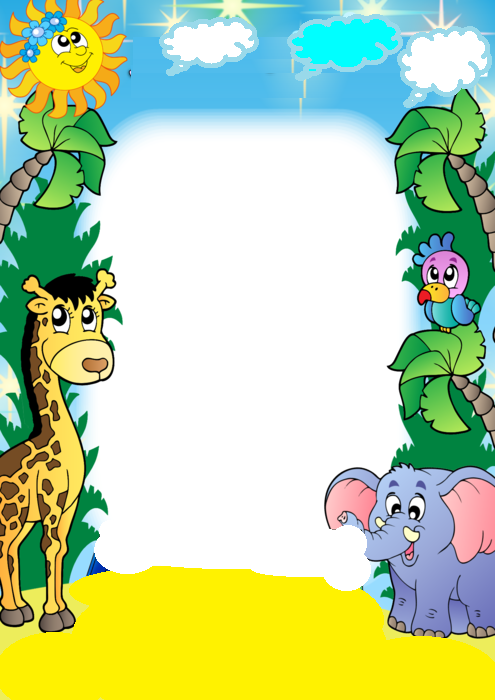 Городской конкурс
«Смотр строя и песни»
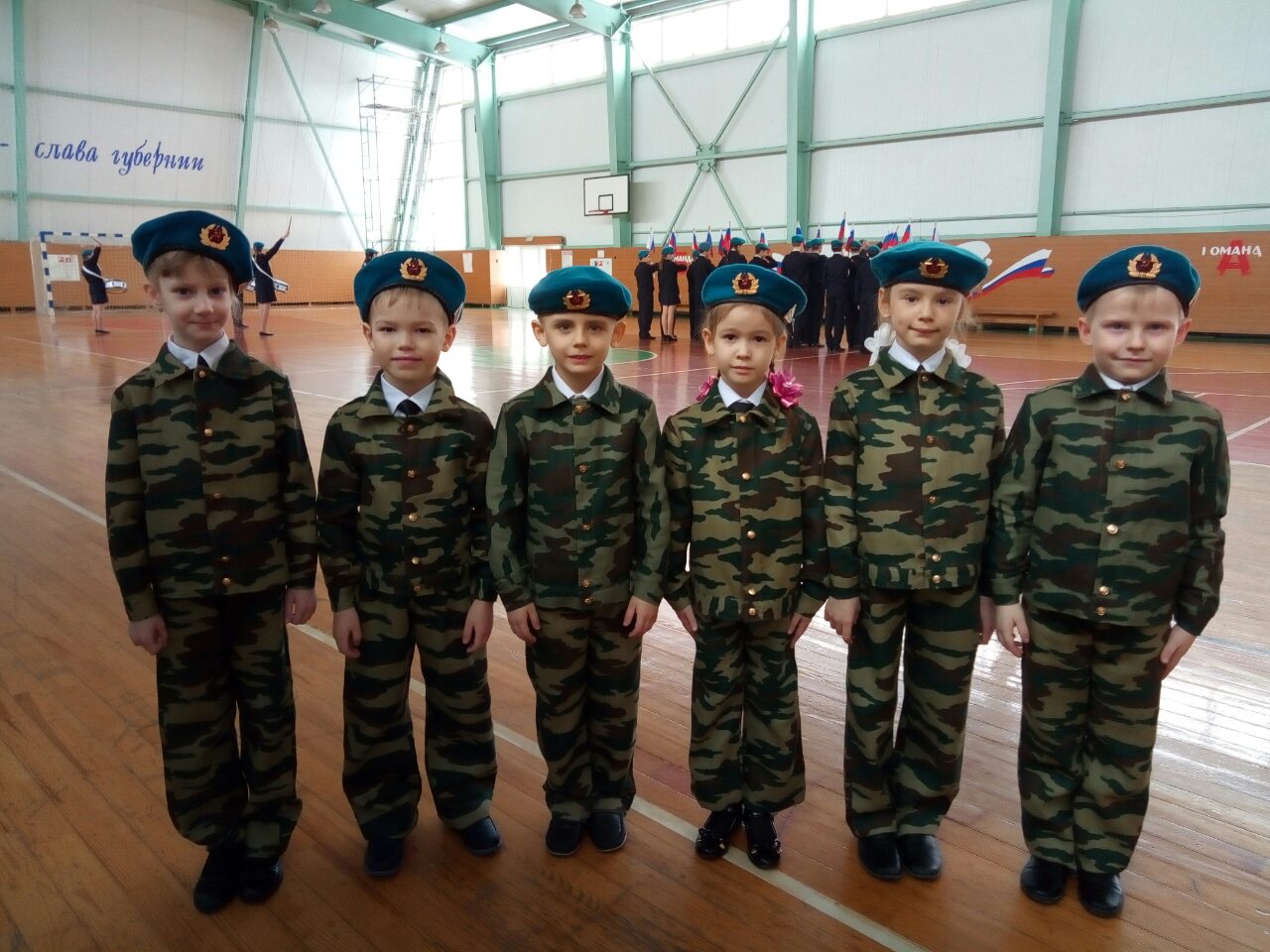 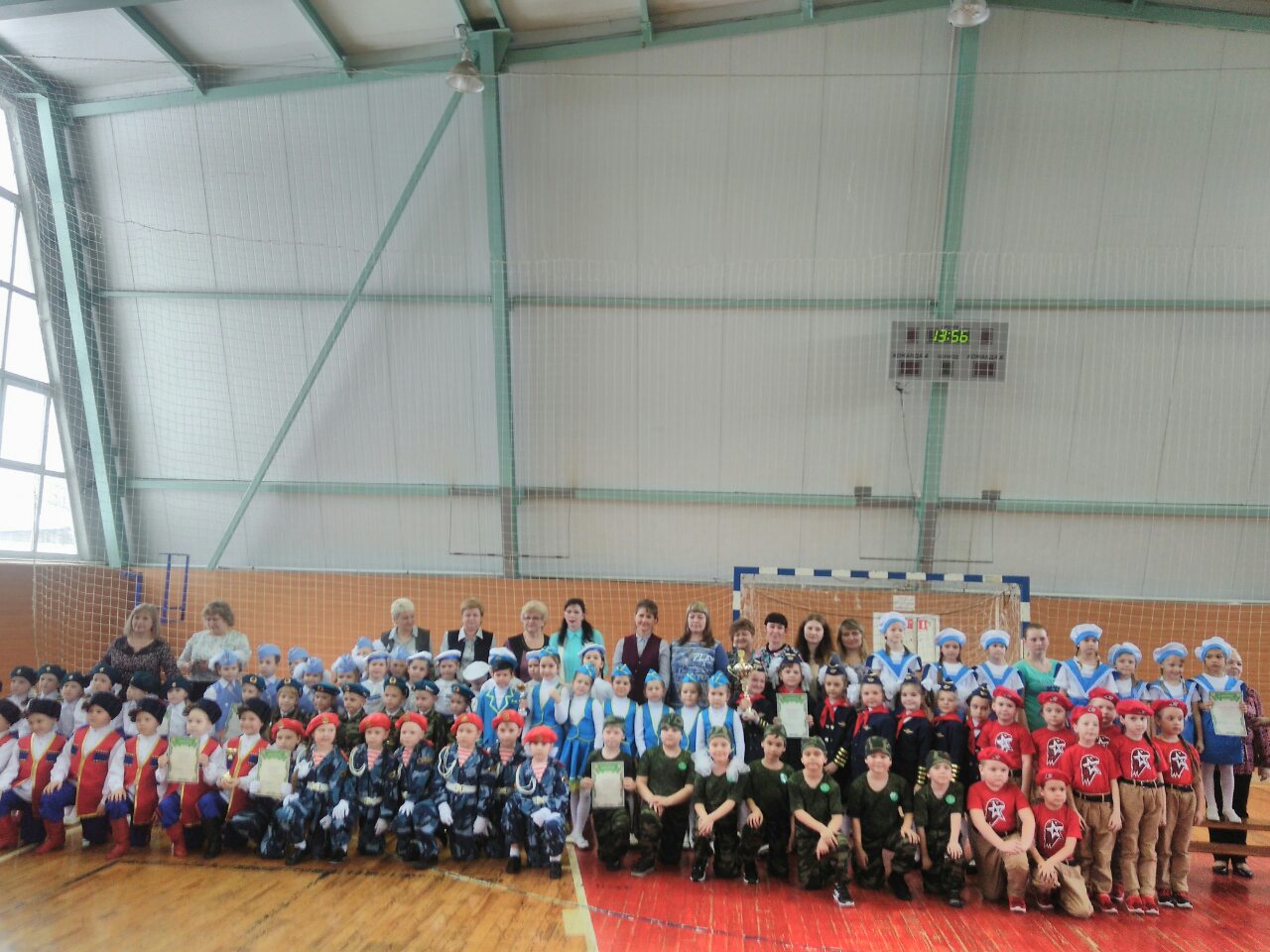 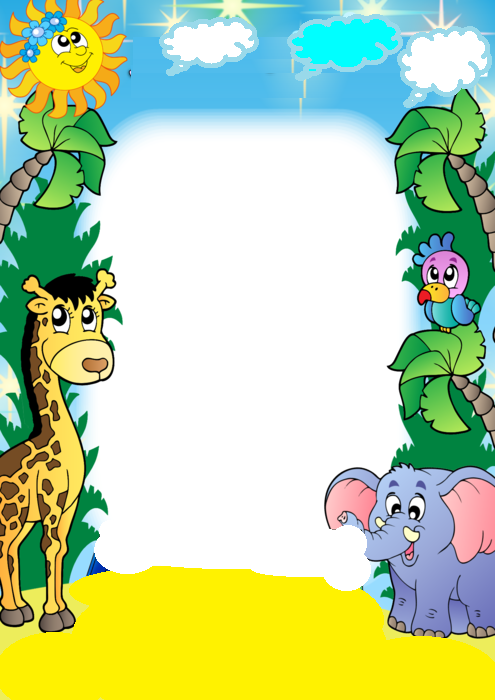 Городской конкурс
Интеллектуальный марафон 
«Умники и умницы»
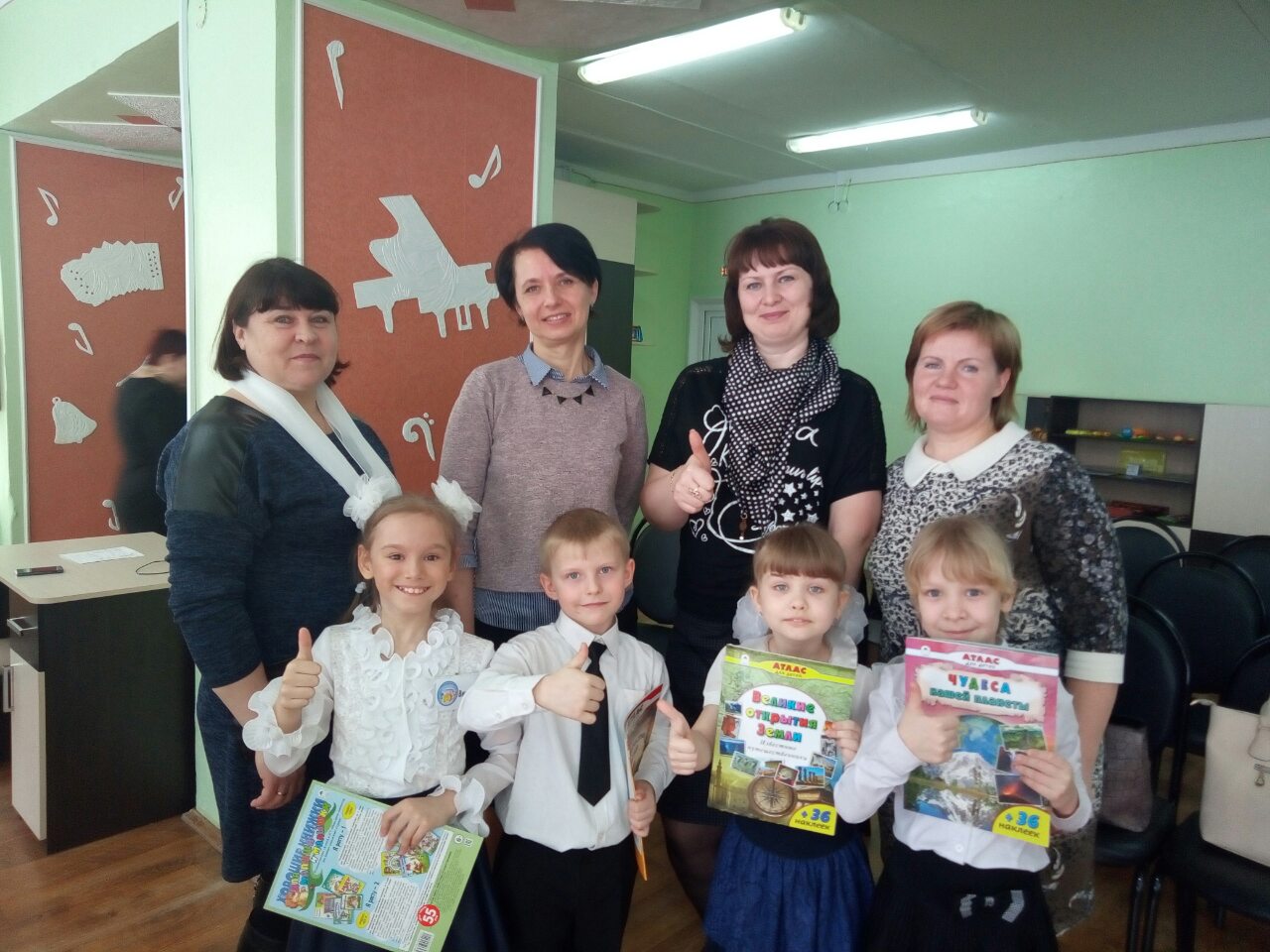 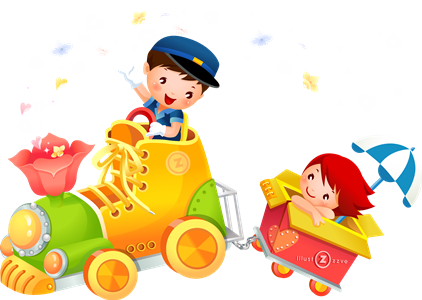 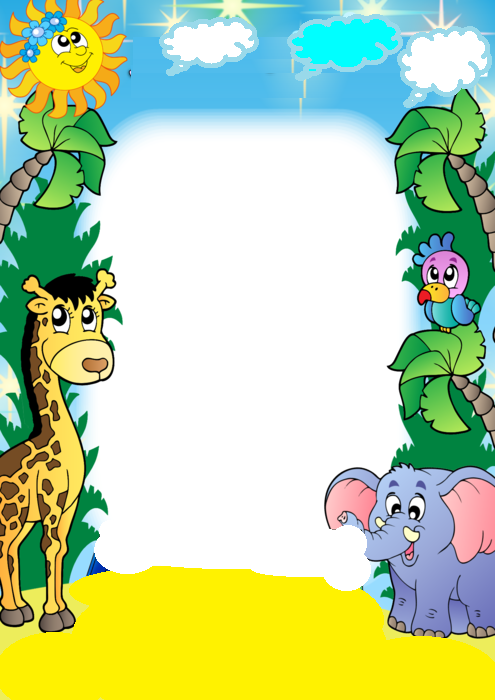 Совместное  мероприятие 
по     ЗОЖ
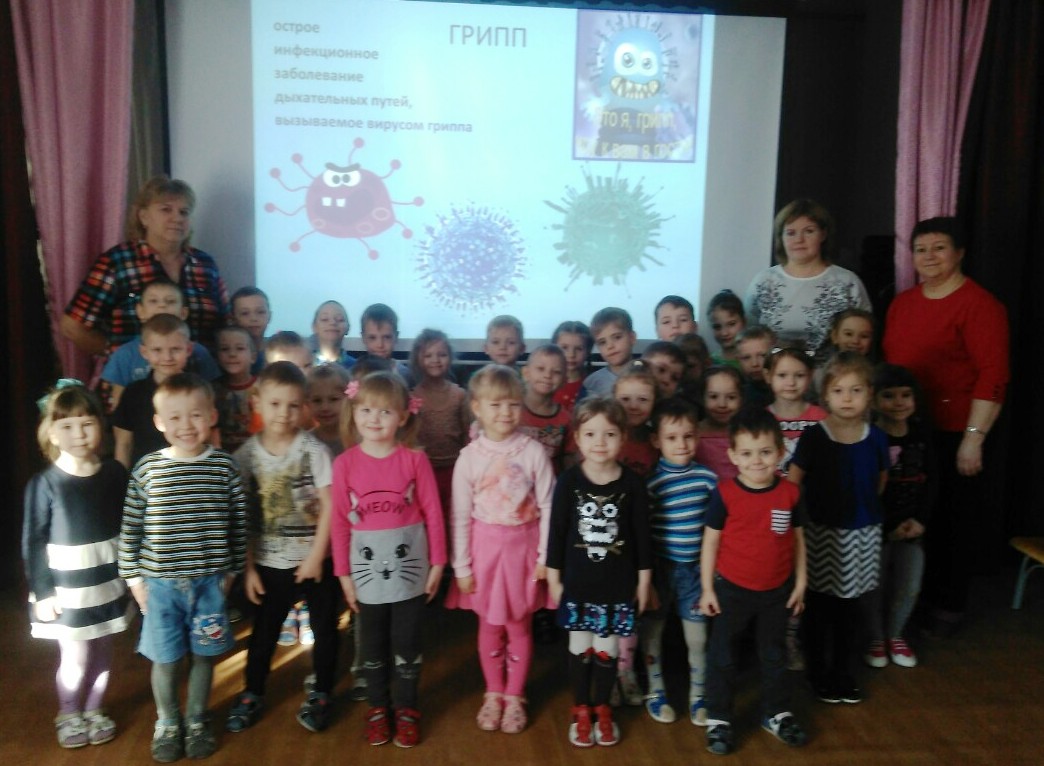 Совместное мероприятие 
«Свеча памяти»
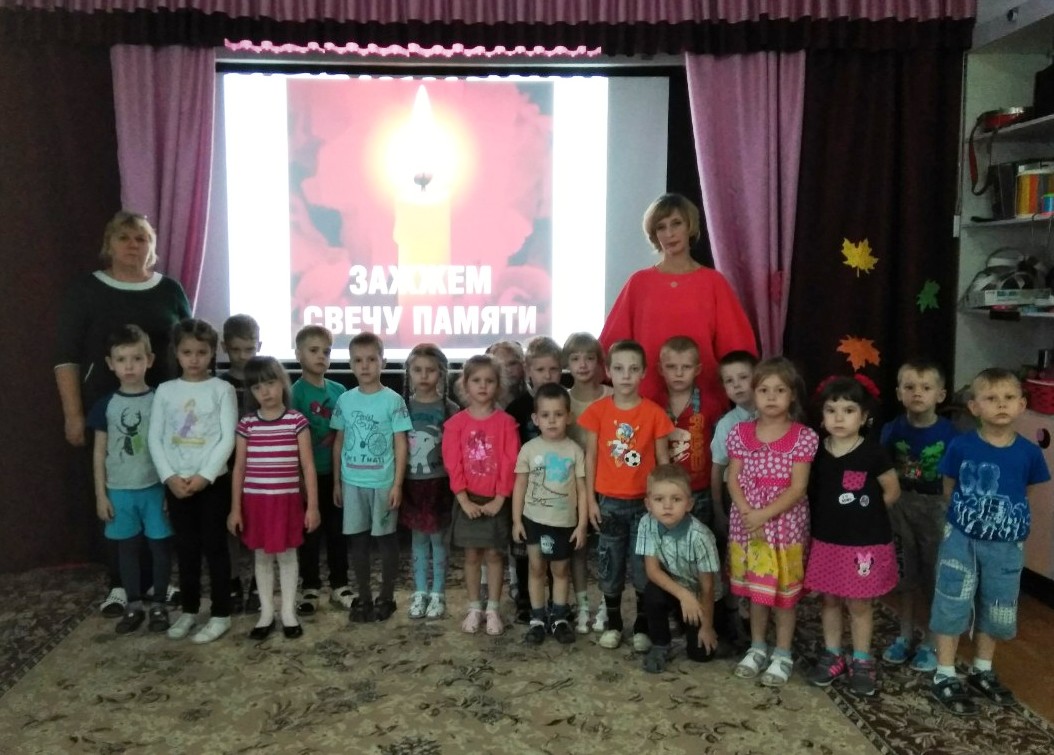 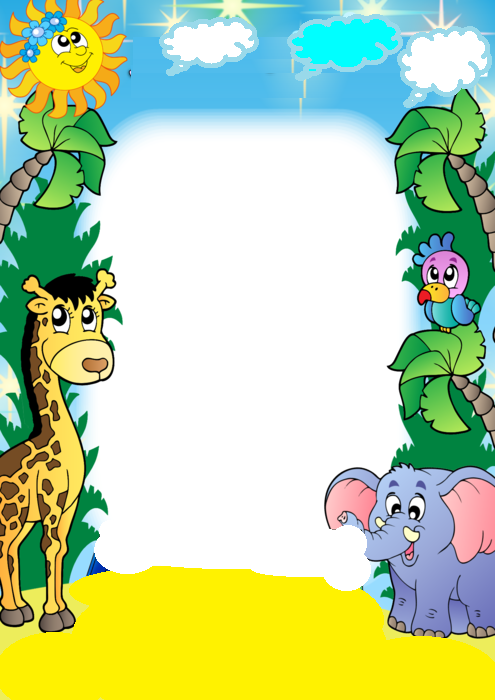 Экскурсии
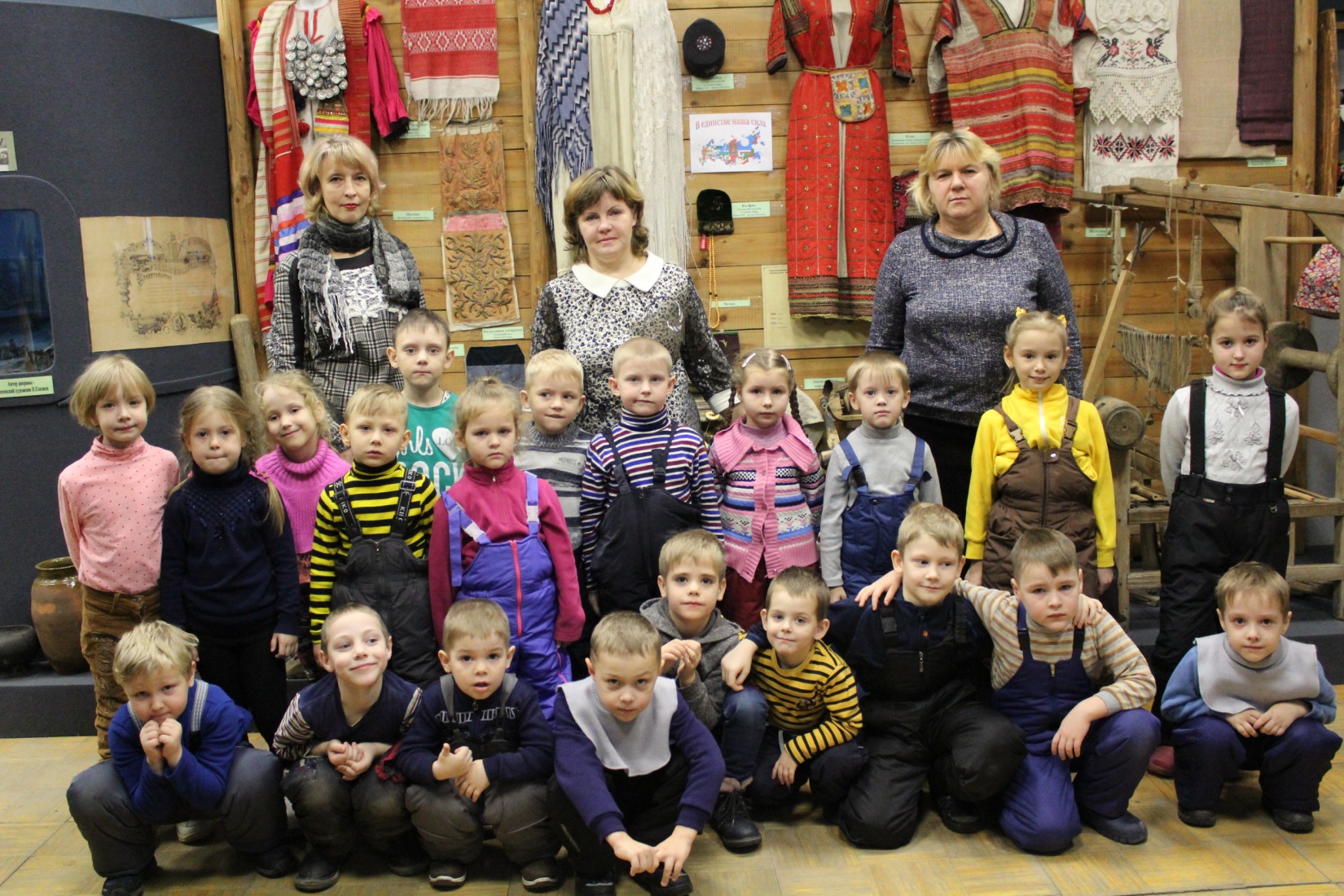 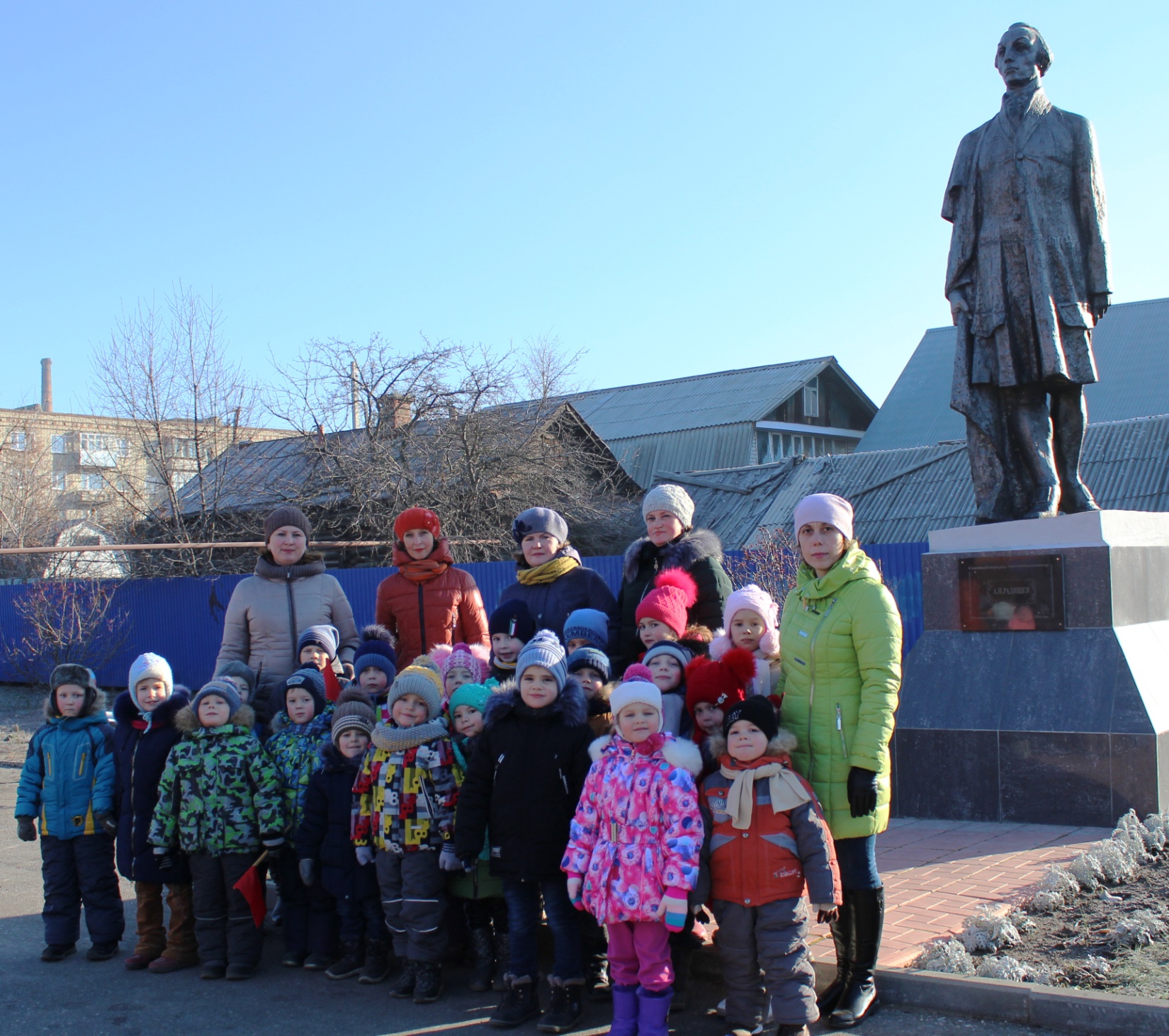 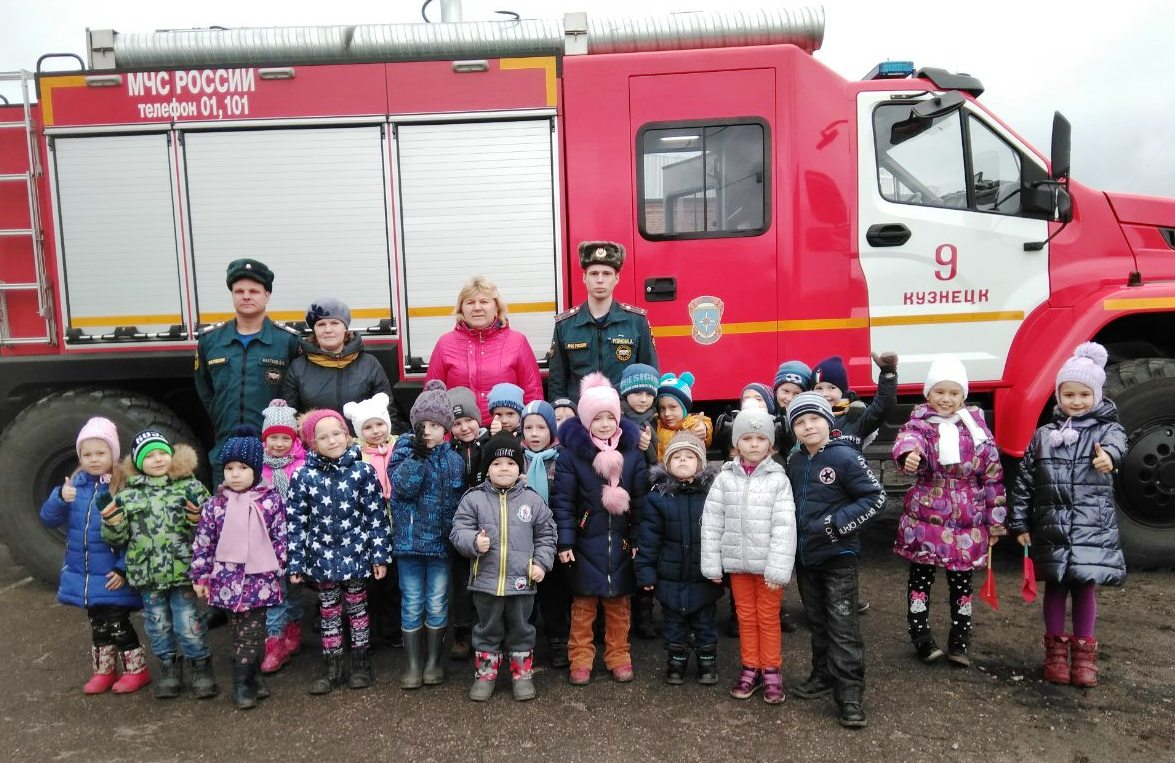 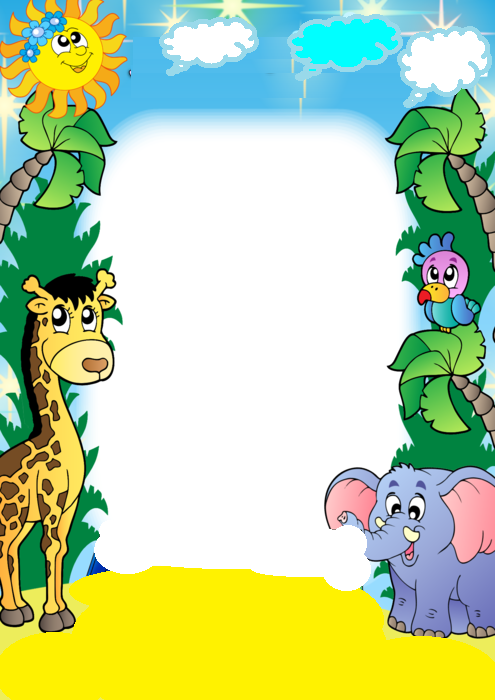 Развлечение
  по  ПДД
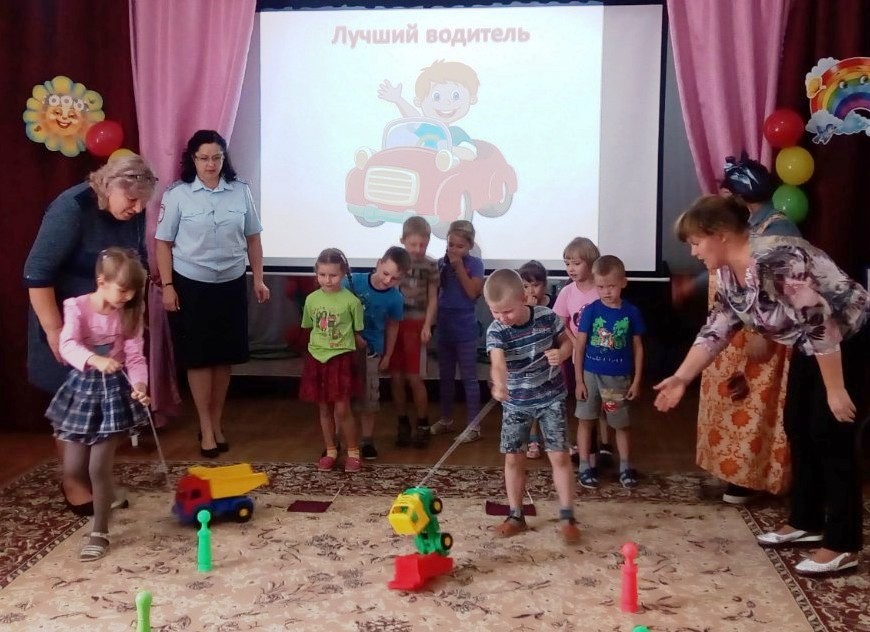 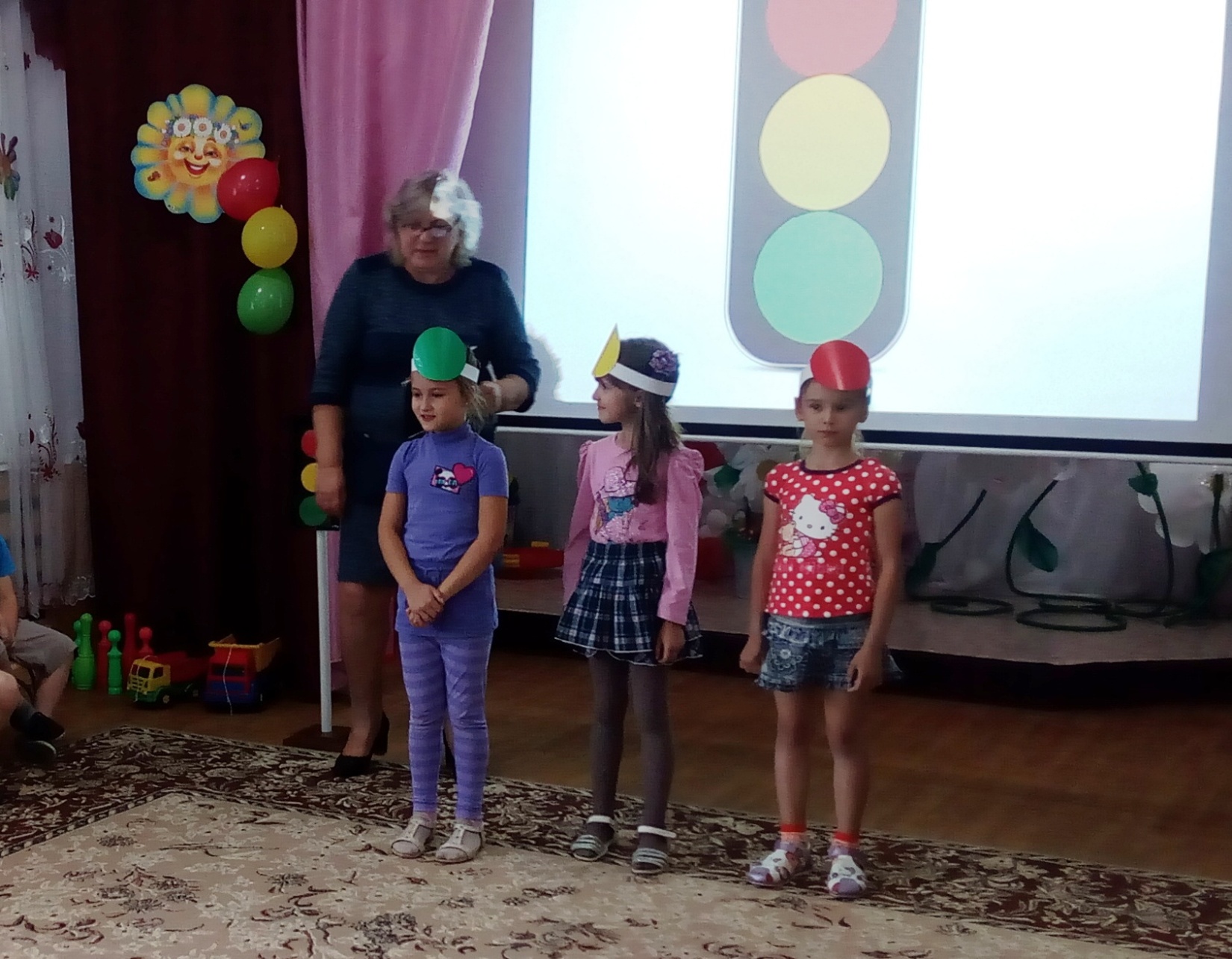 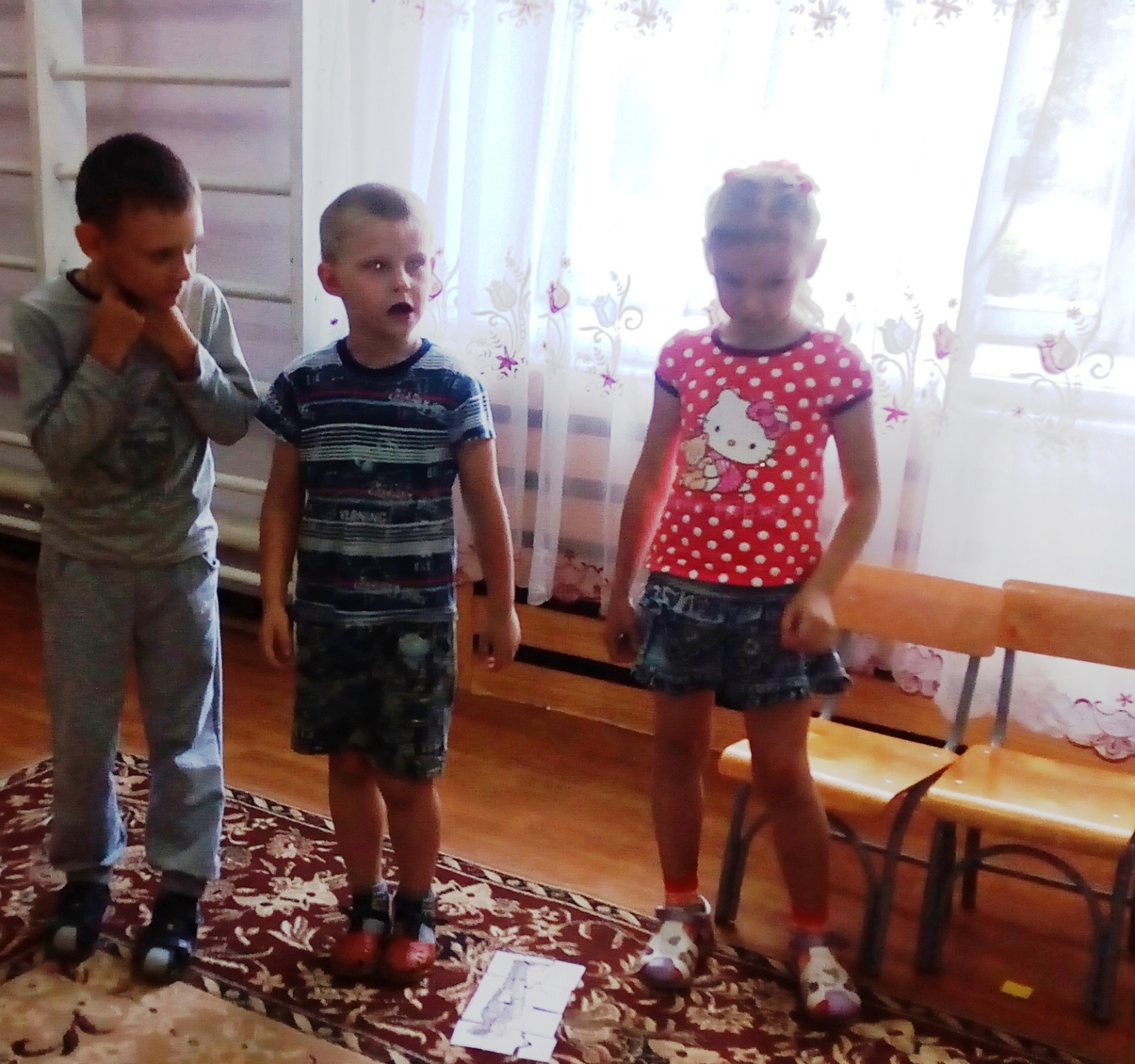 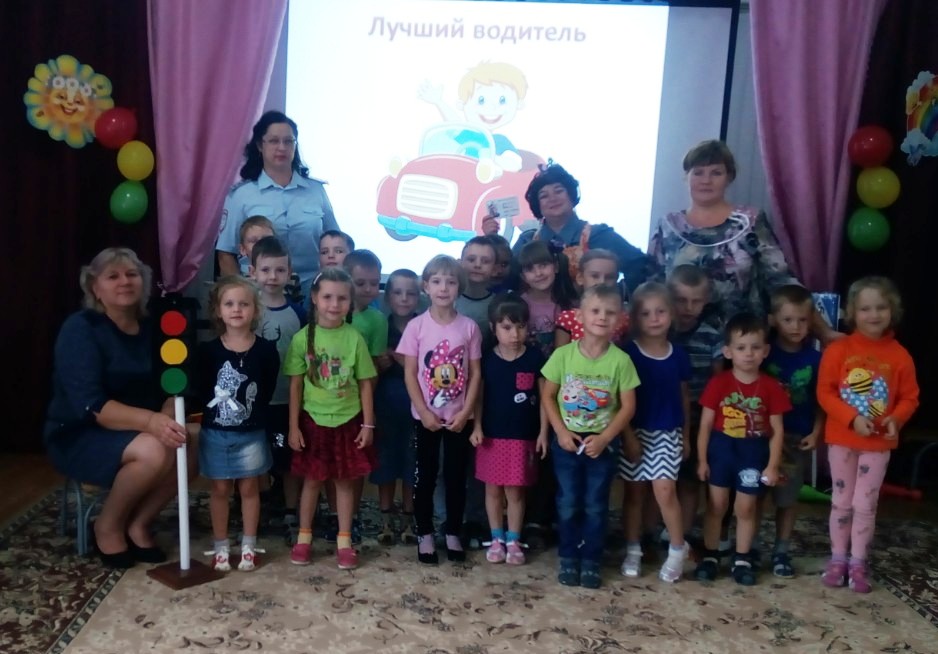 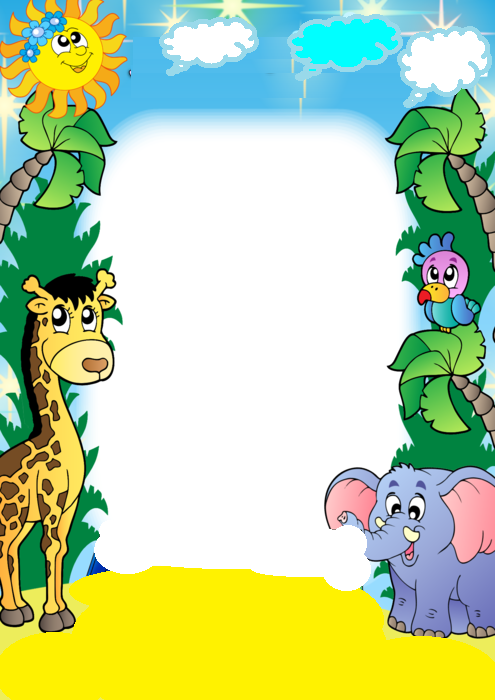 развлечение
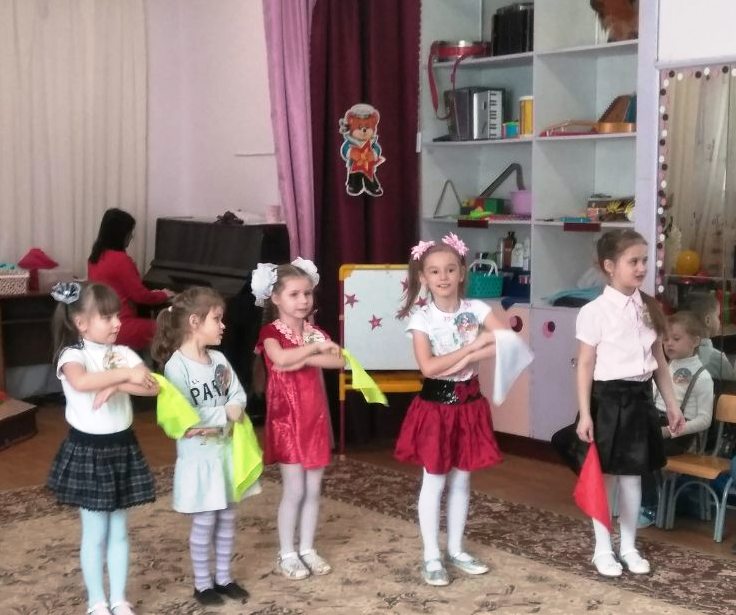 «А ну-ка 
мамы»
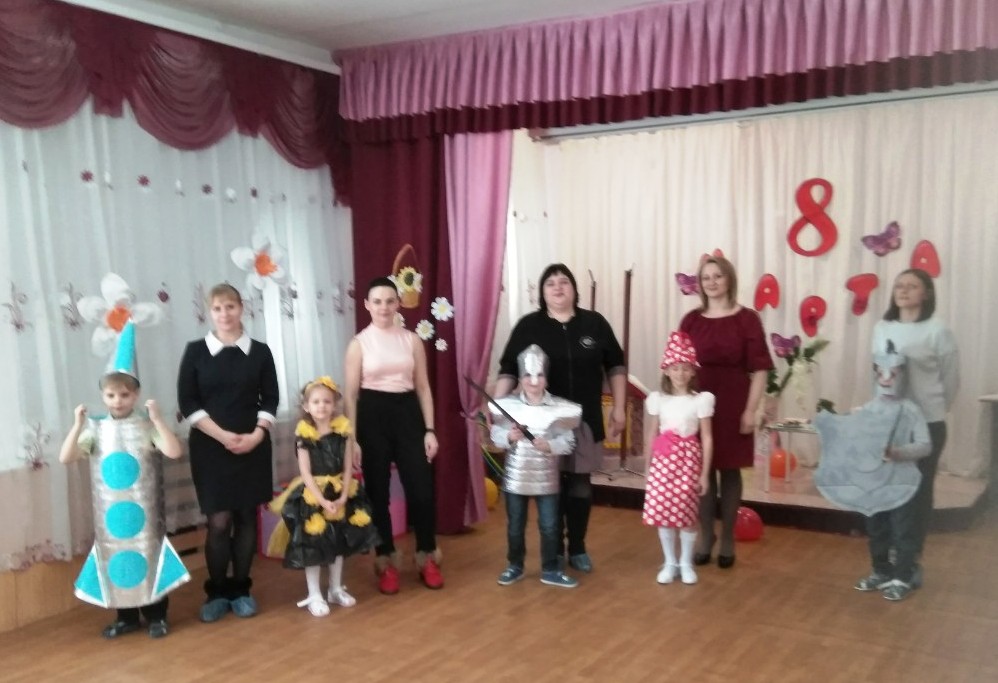 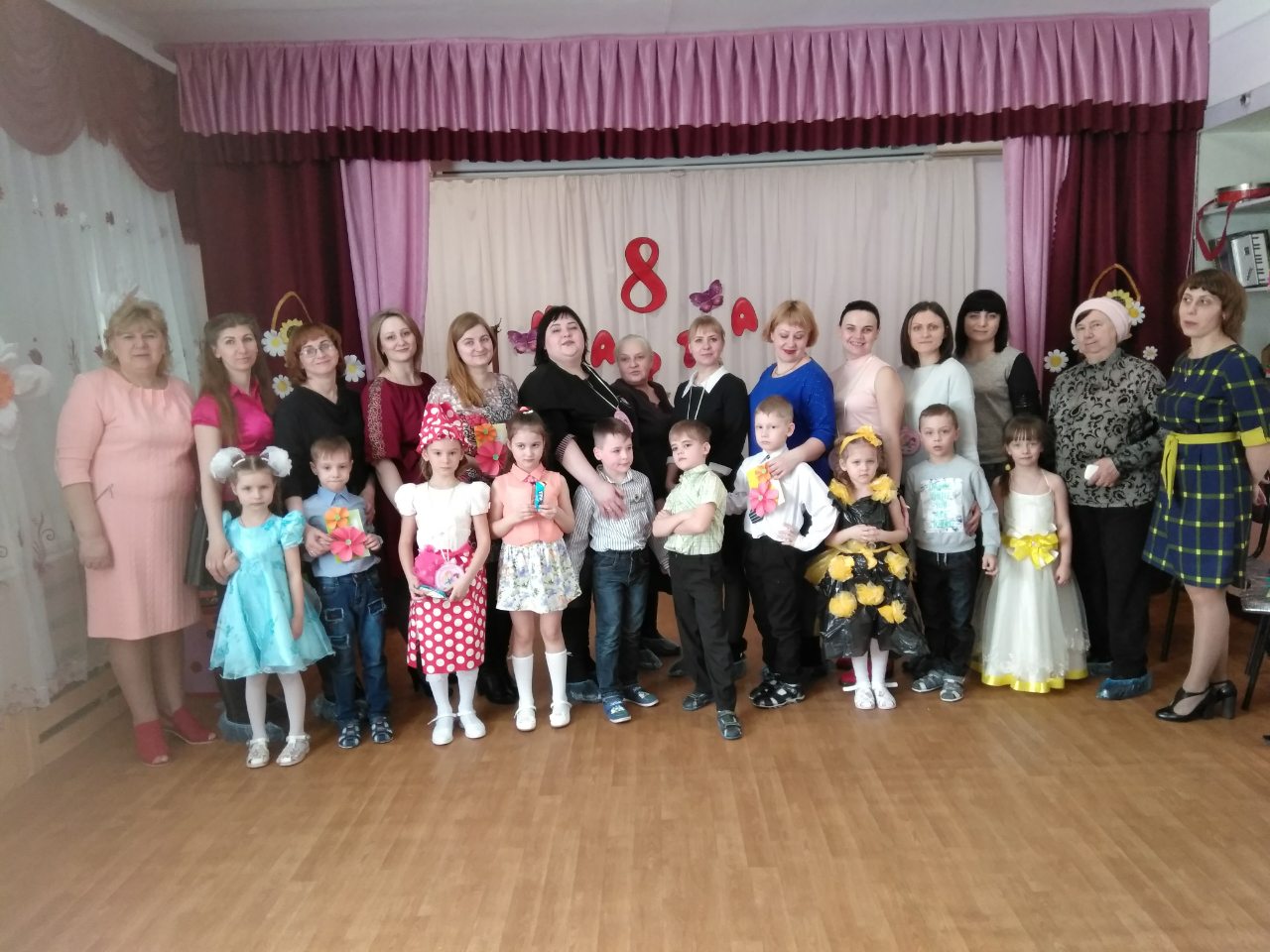 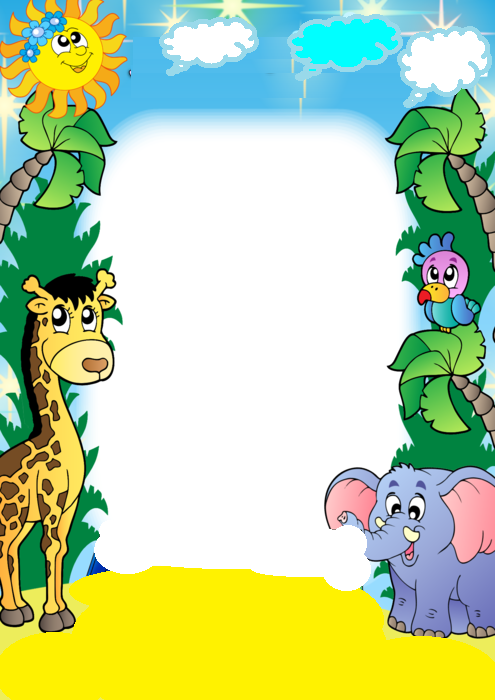 Совместное мероприятие
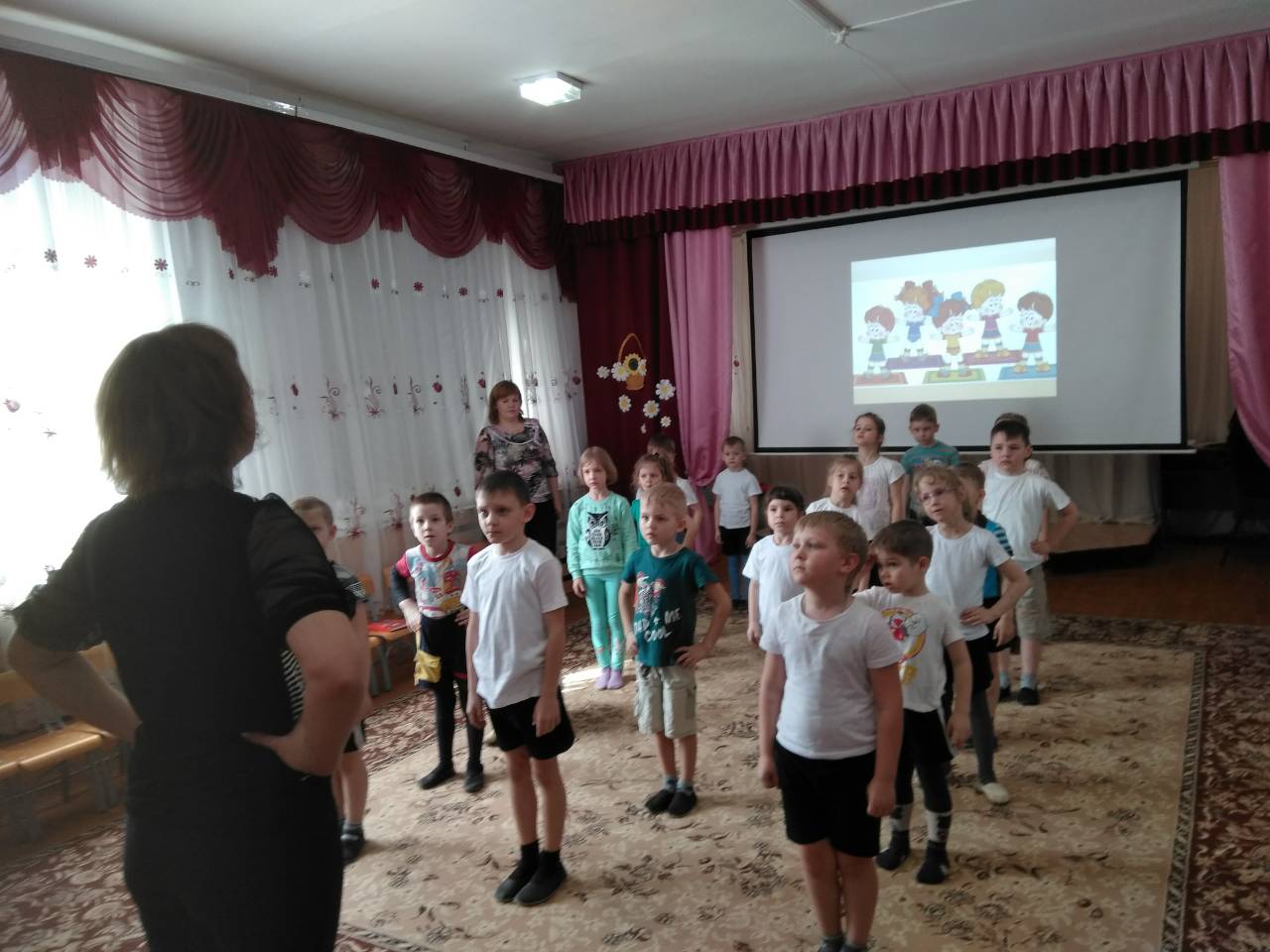 « Что такое ГТО?»
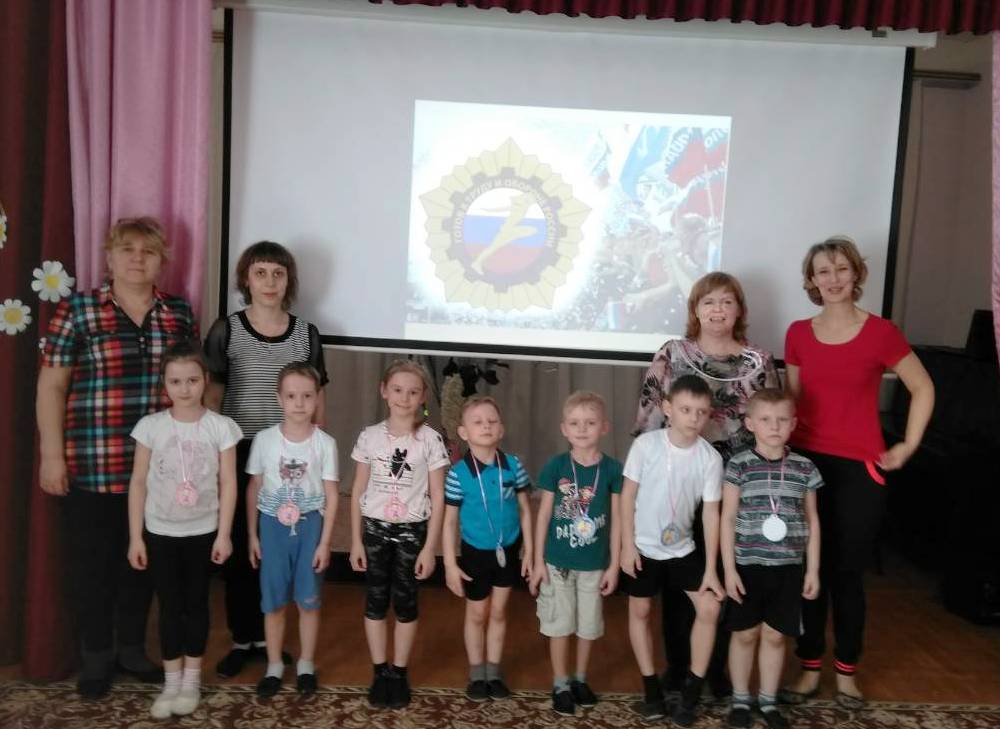 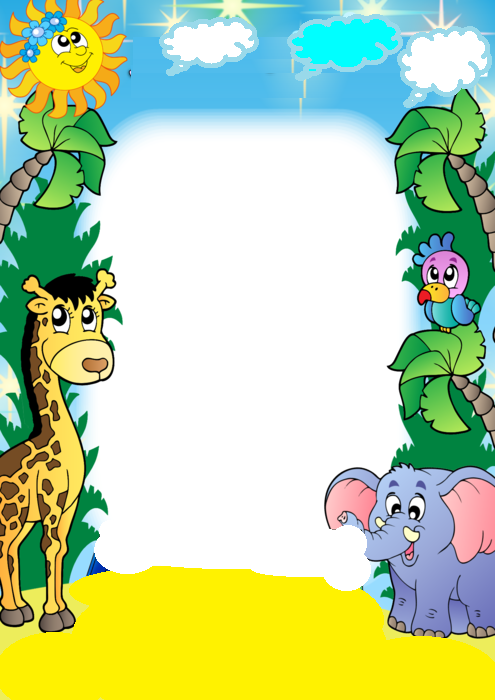 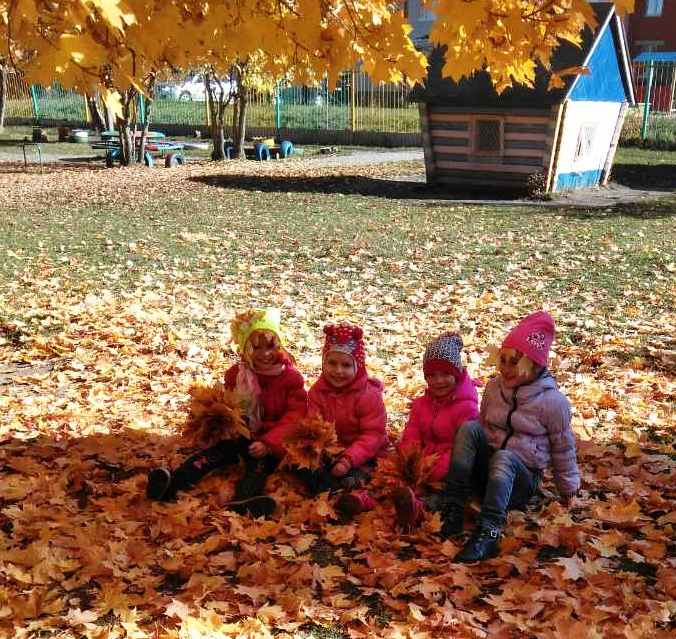 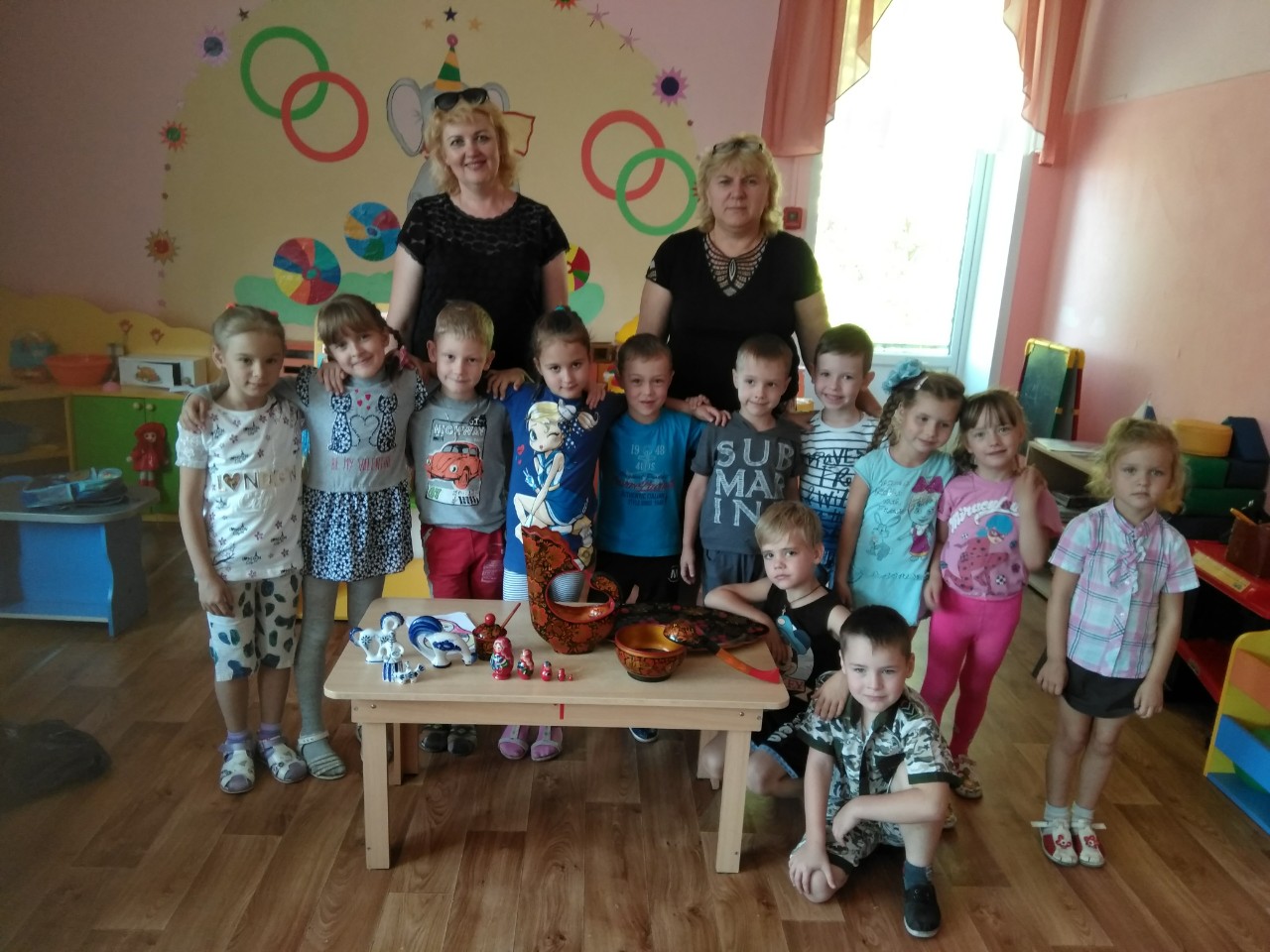 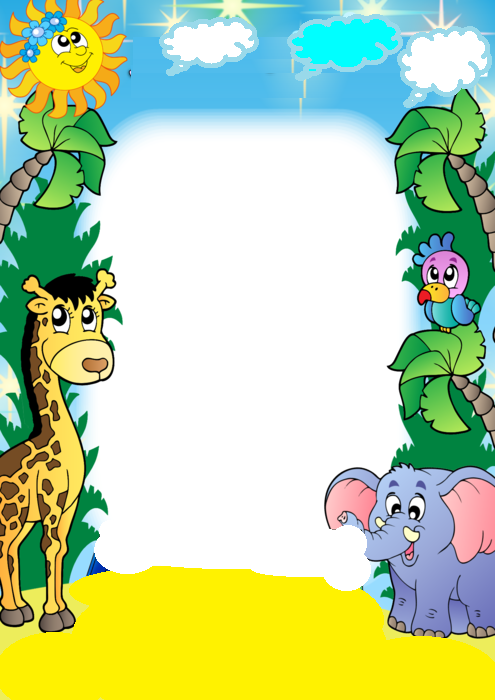 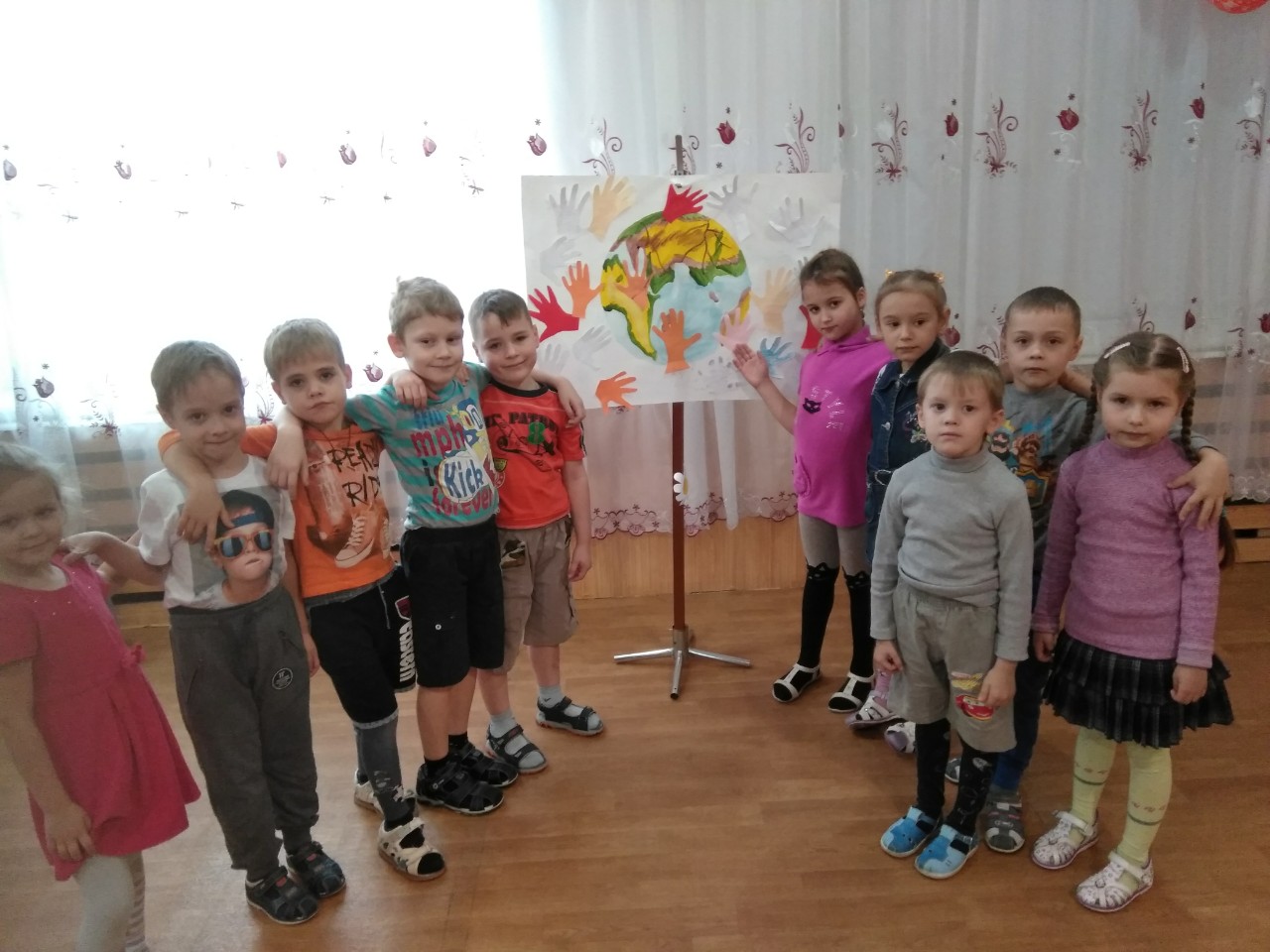 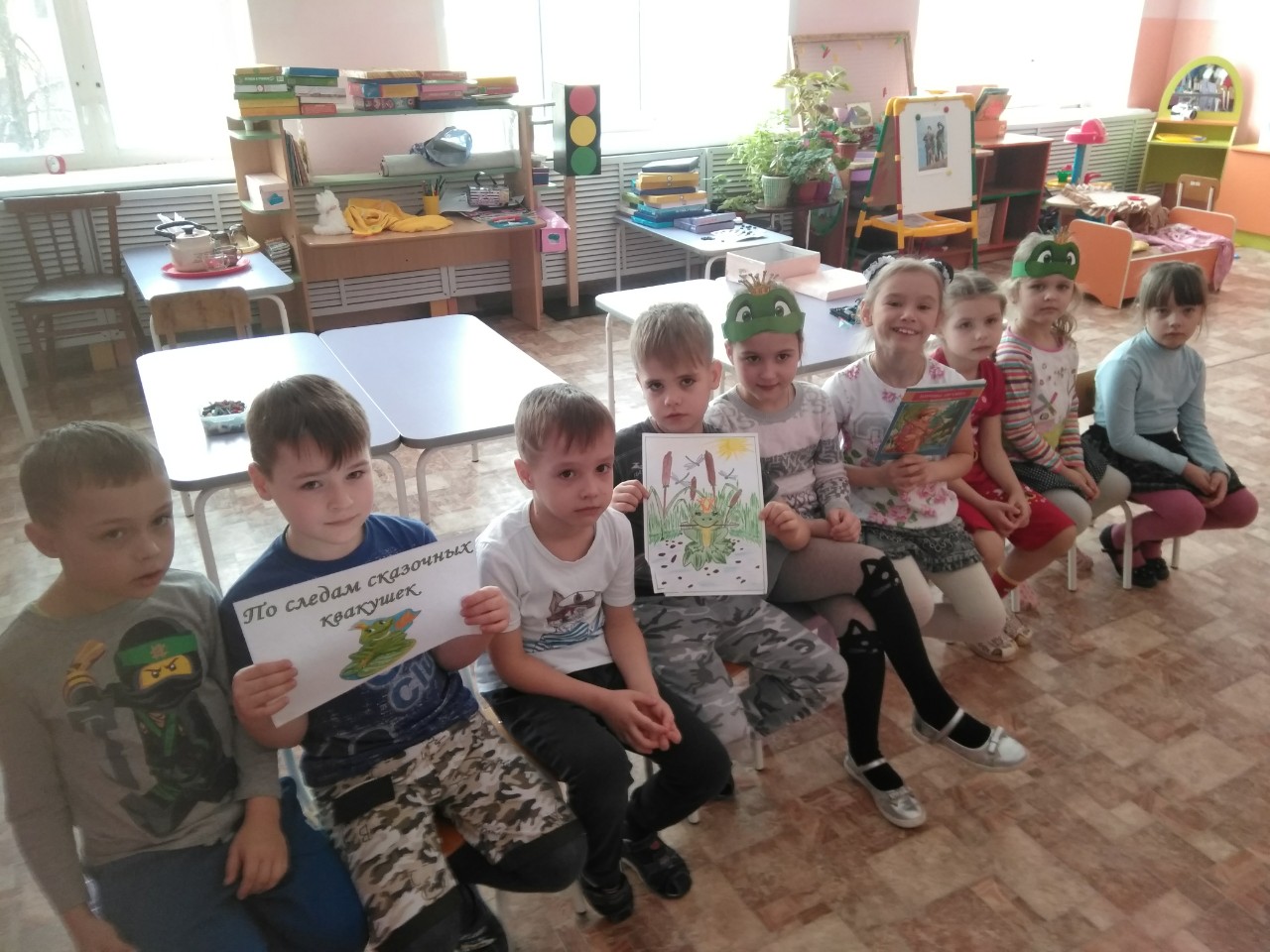 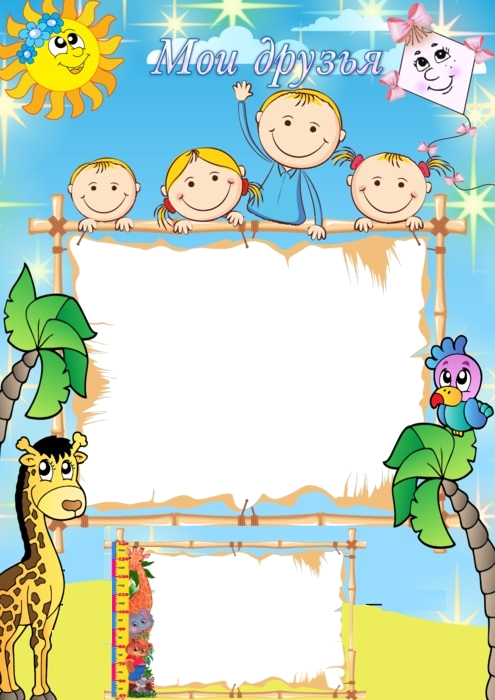 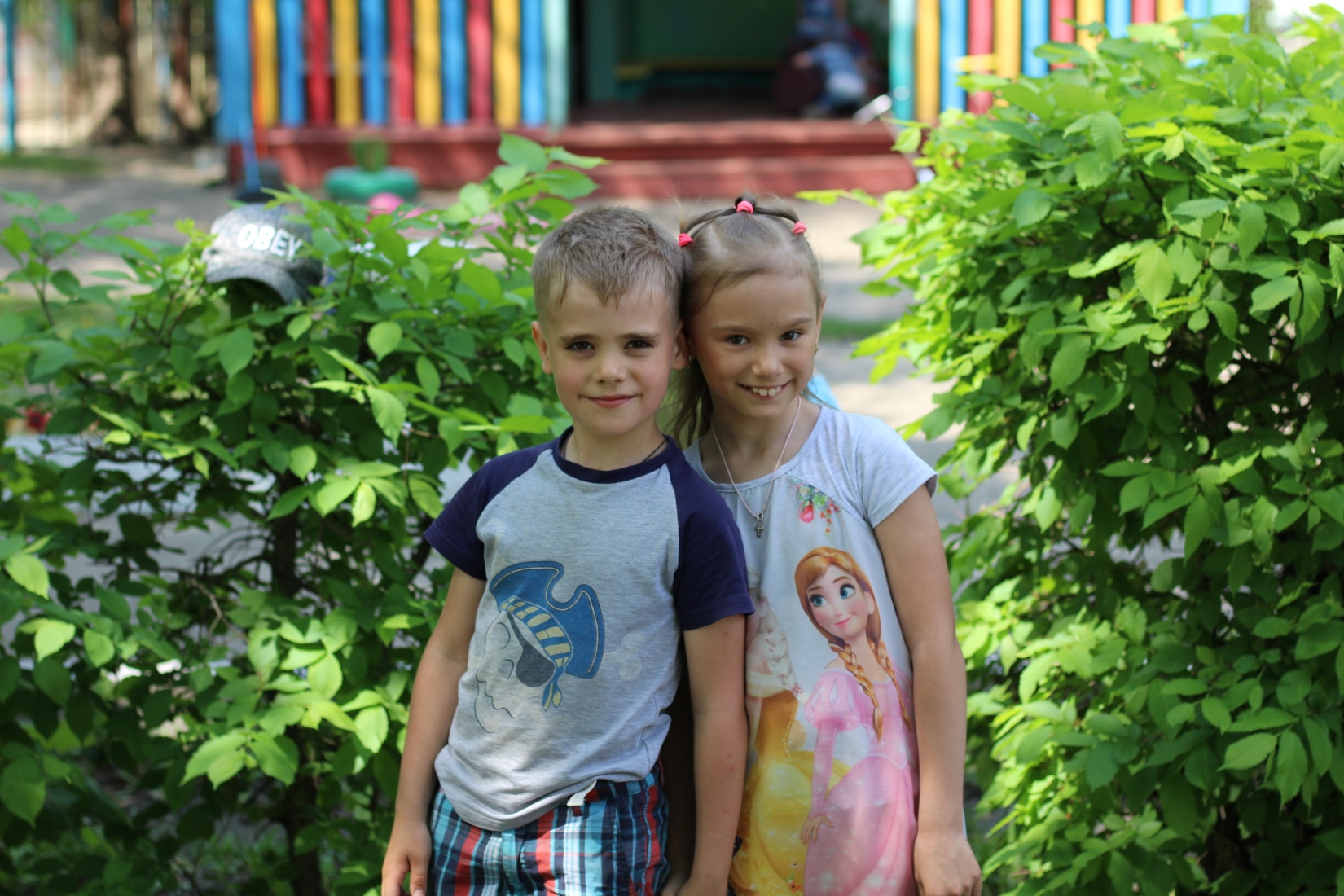 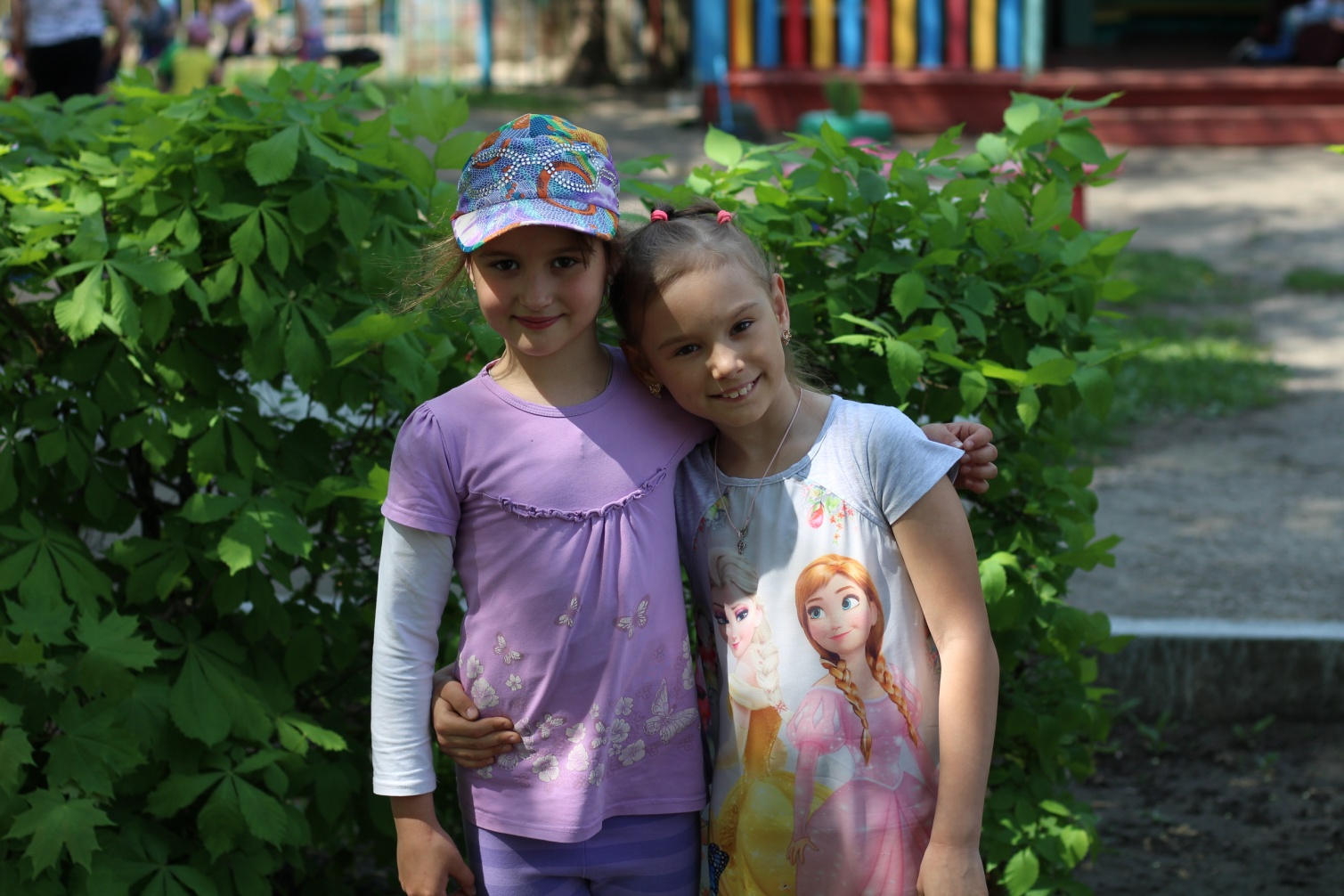